Veilige houtbewerkingstechnieken
VERTICALE FREESMACHINE
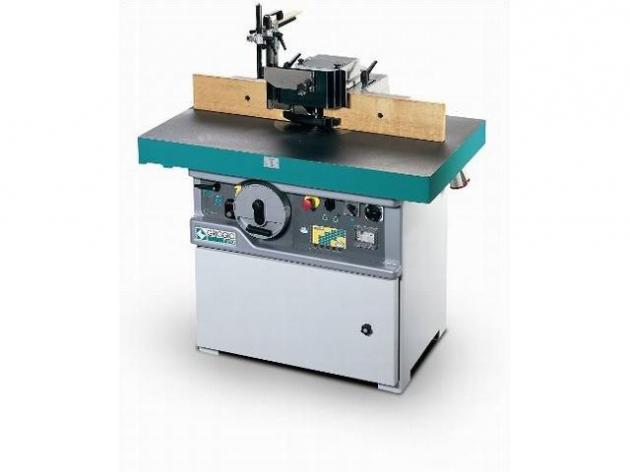 montage snijgereedschap
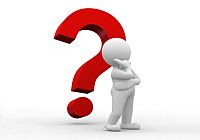 frees verkeerd gemonteerd
RISICO :beschadiging frees
verbranding hout
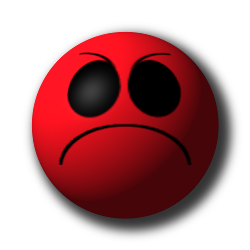 draairichting
montage snijgereedschap
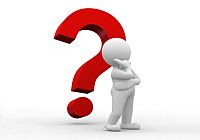 frees te hoog op de as gemonteerd
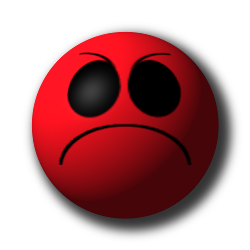 RISICO :te grote krachten/belasting  op de freesas
tafelopening
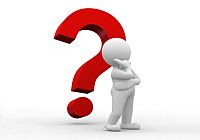 tafelopening veel te groot !
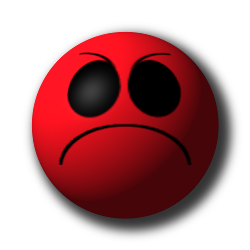 RISICO :
kleinere werkstukken worden niet ondersteundterugslag / kapotslaan werkstuk
tafelopening
correct ingestelde tafelopening
geleideropening
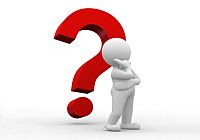 opening tussen de wangen veel te groot
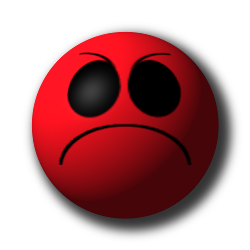 RISICO :
werkstuk blokkeert in geleideropeningterugslag / kapotslaan werkstuk
geleideropening
opening tussen de wangen = ok
instelling beveiliging
drukt zijwaarts en neerwaarts goed aan tegen het werkstuk
inloopwerk
inzetten van uit de losse hand
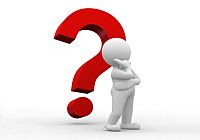 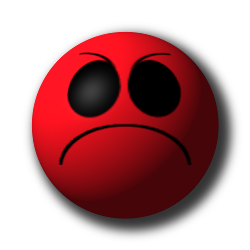 RISICO’S
grote kans op terugslag
in combinatie met slecht afgestelde beveiliging grote kans op het raken van de frees met de linkerhand
-
inloopwerk
kracht wordt opgevangen door de aanslag
werkstuk steunt tegen een aanslag
bij inzetten geen terugslag mogelijk
aandrijver
voldoende neerwaartse druk
voldoende zijwaartse druk
hulpstukken
helpt terugslag voorkomen magnetische bevestiging
te gebruiken in combinatie met beveiliging
hulpstukken
hulpstuk laat toe om kleine stukken te frezen zonder risico
http://zelfinspectie.nl/houttimmerenmeubelsector/#